OGP Local – Georgia’s Experience and Success Stories
Western Balkans Regional meeting
Kety Tsanava – The Head of OGP Georgia Secretariat, Public Administration Division, 
Administration of the Government of Georgia
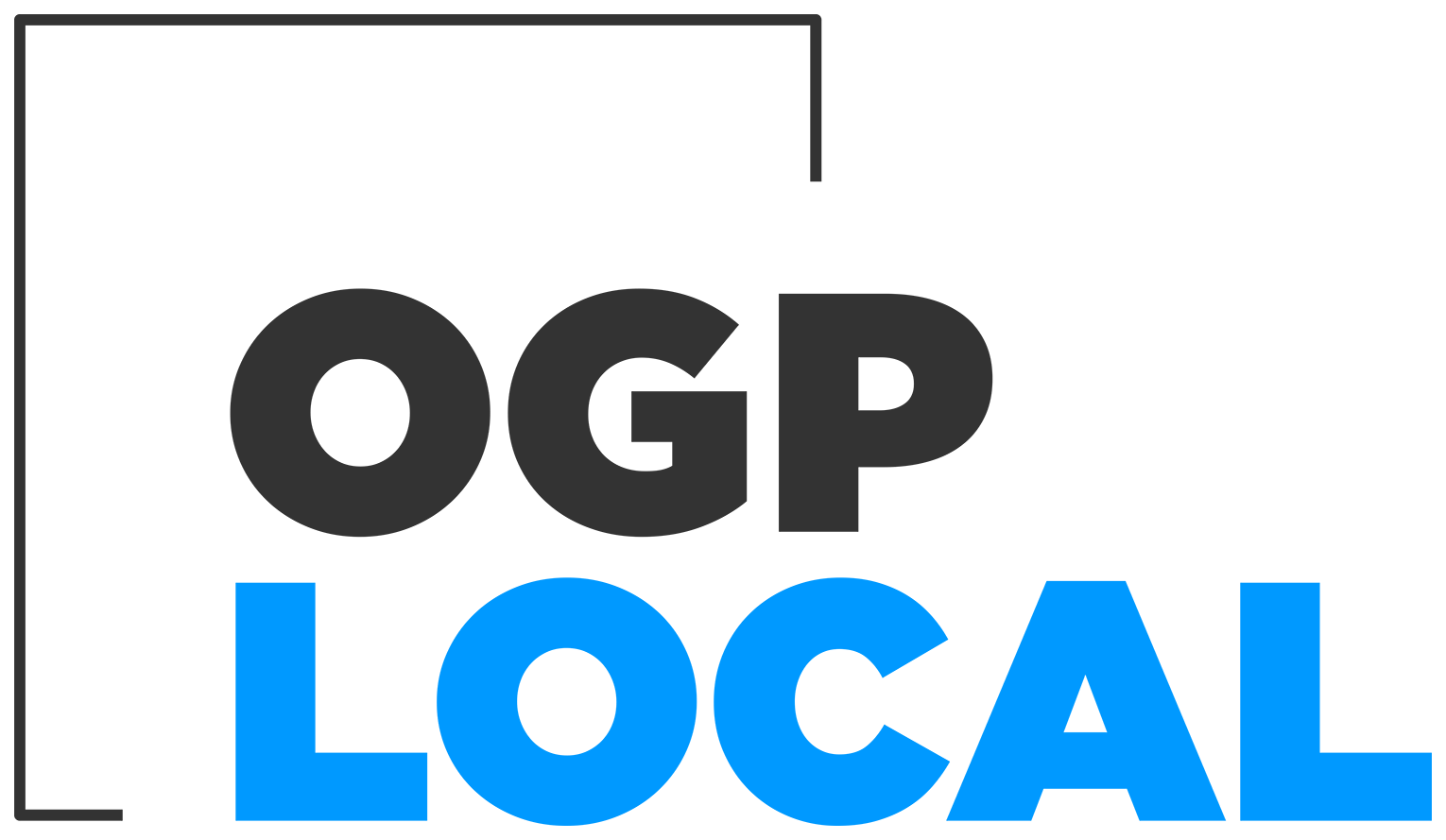 Key Reasons Why OGP Started OGP Local Program – Our Perspective
Involvement of Local Municipalities in the OGP Georgia’s Process
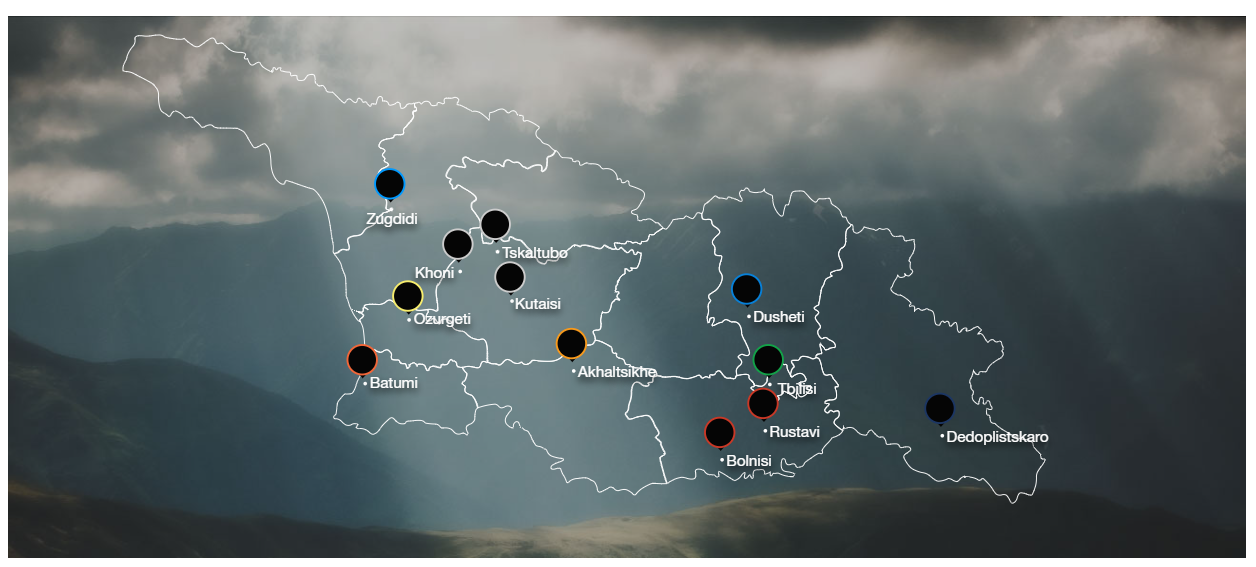 OGP Georgia Action Plan 2016-2017 - the first document to have commitments of 5 municipalities as a separate, independent component.

OGP Georgia Action Plan for 2018-2019 - involvement at the local level has increased and commitments of 11 municipalities were included in the AP
How the Local Municipalities were Included in the OGP Georgia Action Plans
Examples of Achievements at Municipal Level as a Result of Successful Collaboration
Georgia’s Participation in OGP Local
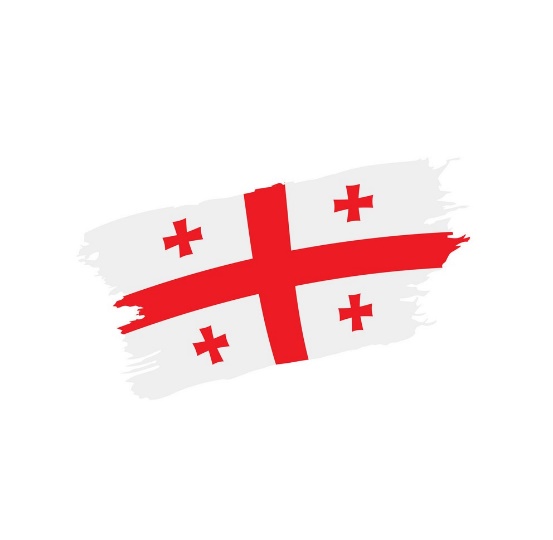 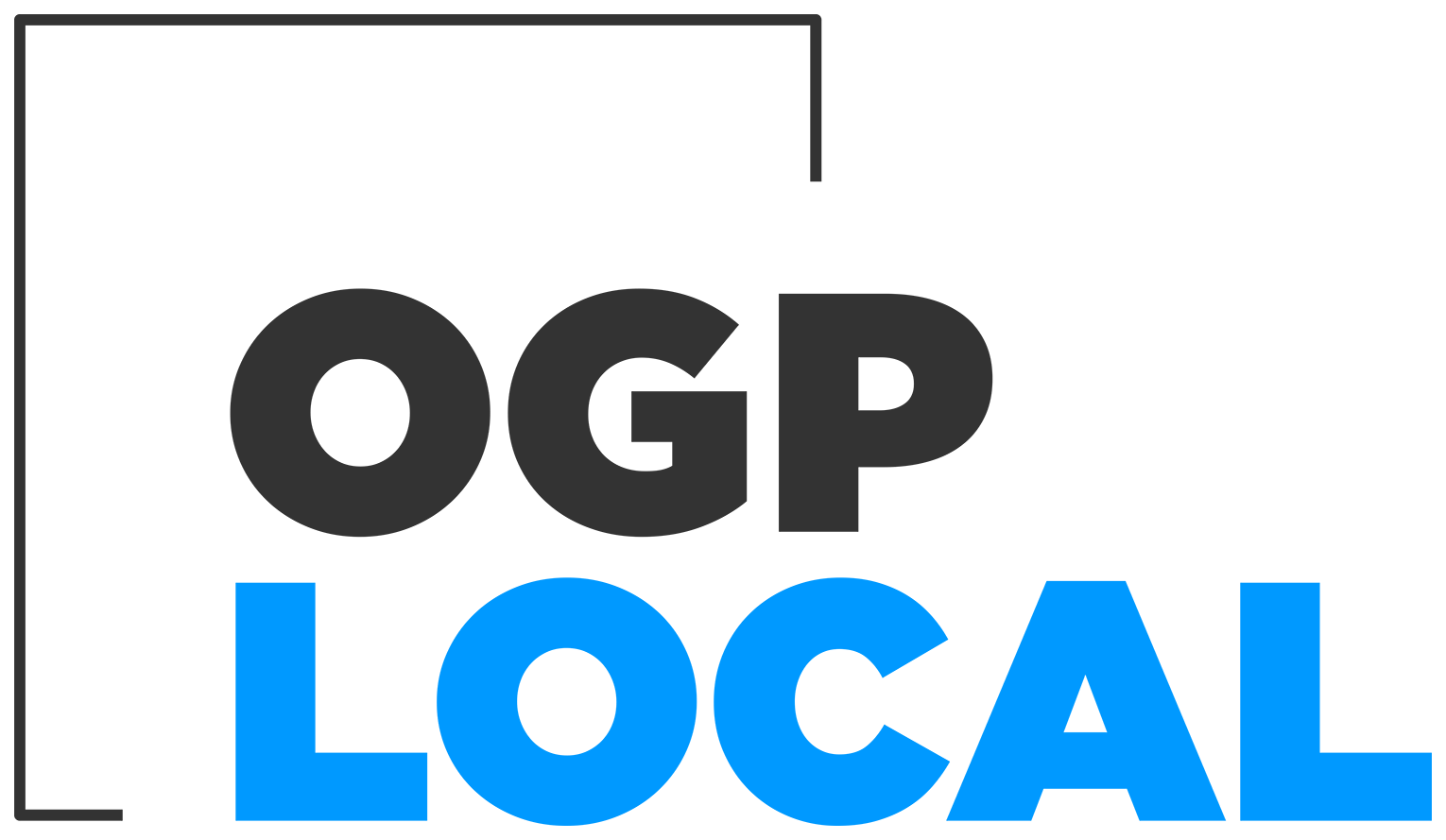 6
Georgia’s Success Stories in OGP Local
Tbilisi City Hall developed the First Action Plan in 2017, within the scope of which a portal of petitions – Your Idea for the City Mayor was created

The portal enables citizens to present their ideas or to support their co-citizens’ initiatives and to take part in city development.
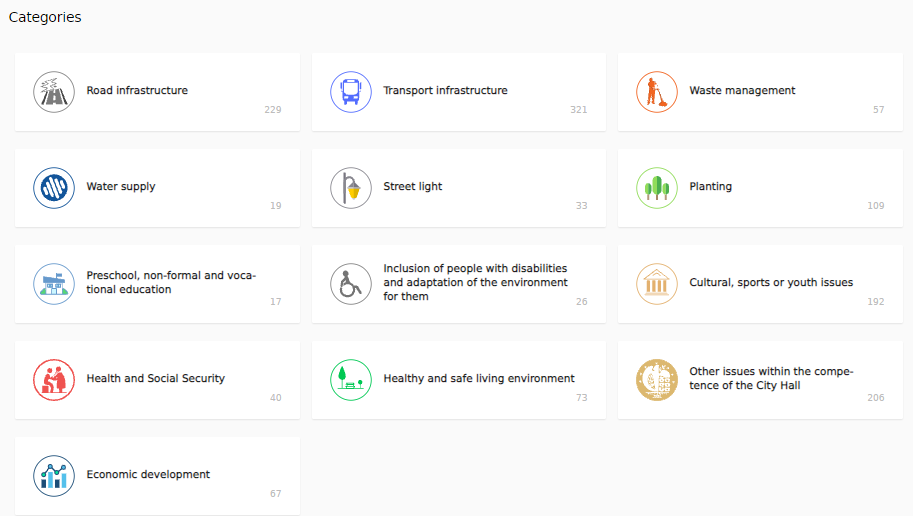 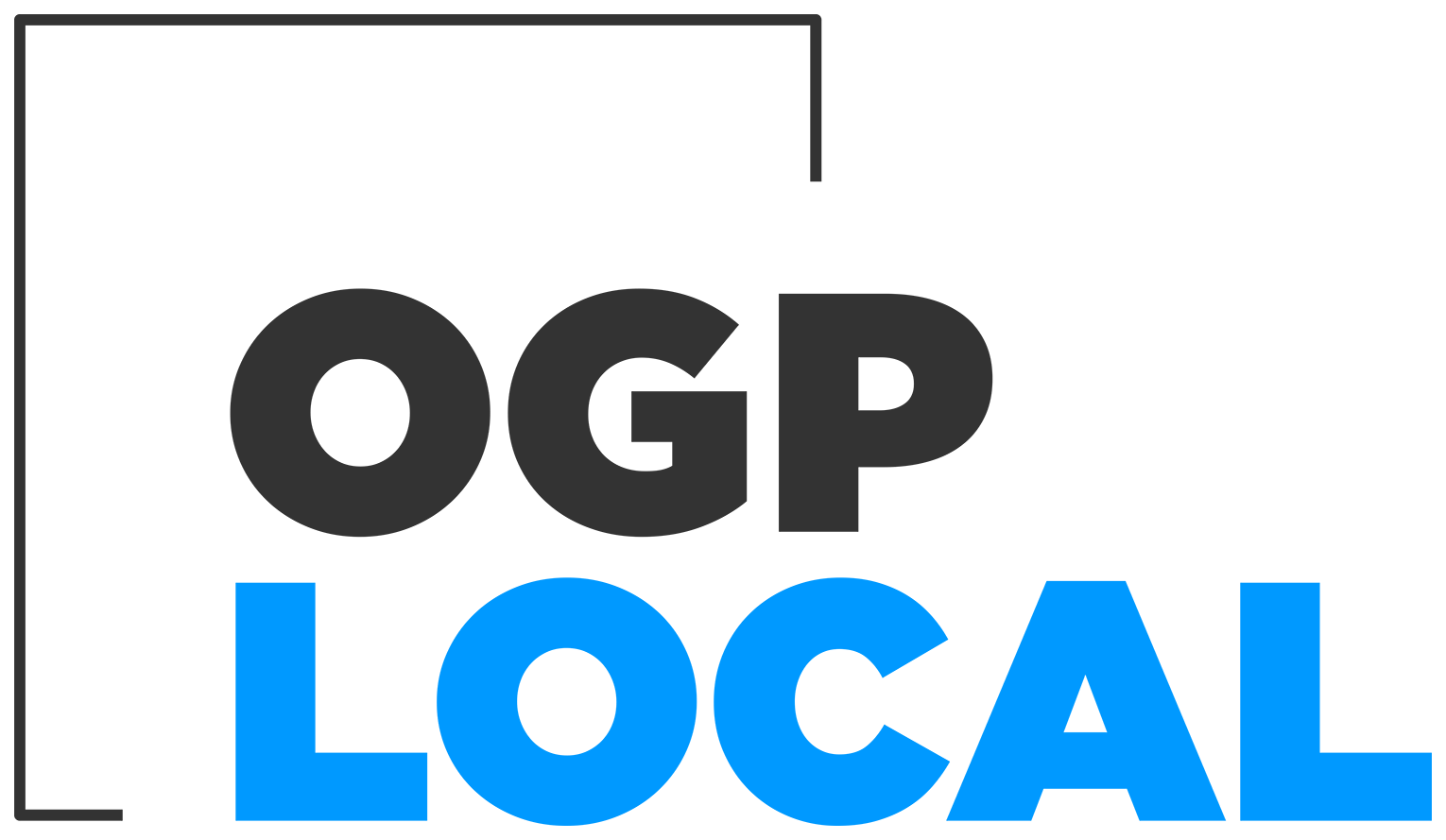 Ozurgeti Municipality at “OGP Local Innovations Award”
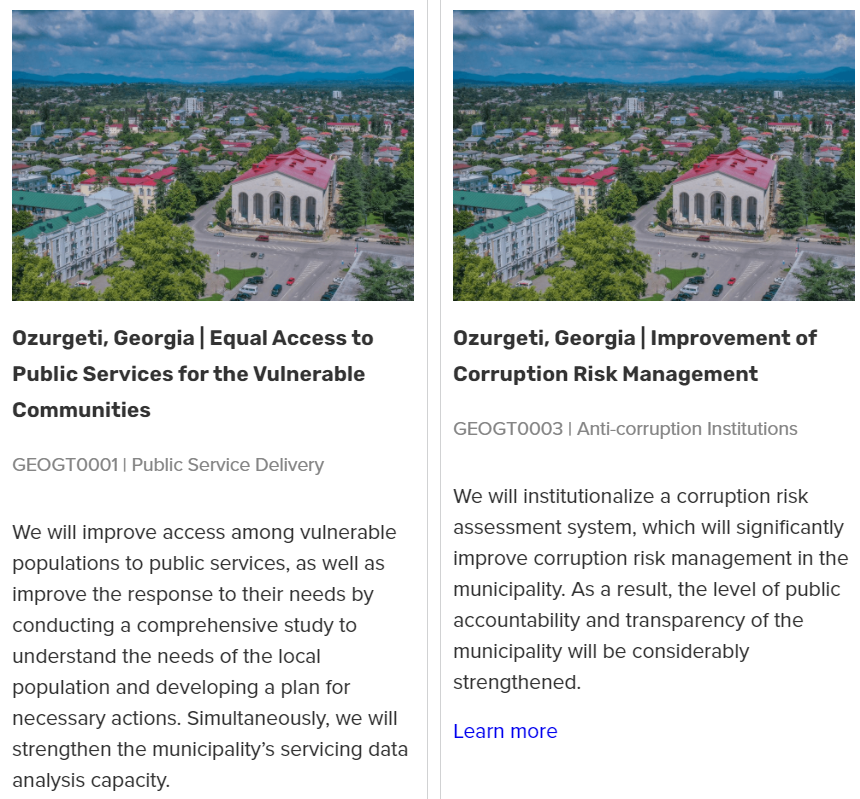 Ozurgeti Municipality, as a member of the OGP Local Program, has submitted two commitments for the “OGP Local Innovation Award”

The commitments submitted by the municipality should be implemented by the end of 2021 and cover OGP thematic areas such as: Improving Public Service Delivery and Fighting Against Corruption
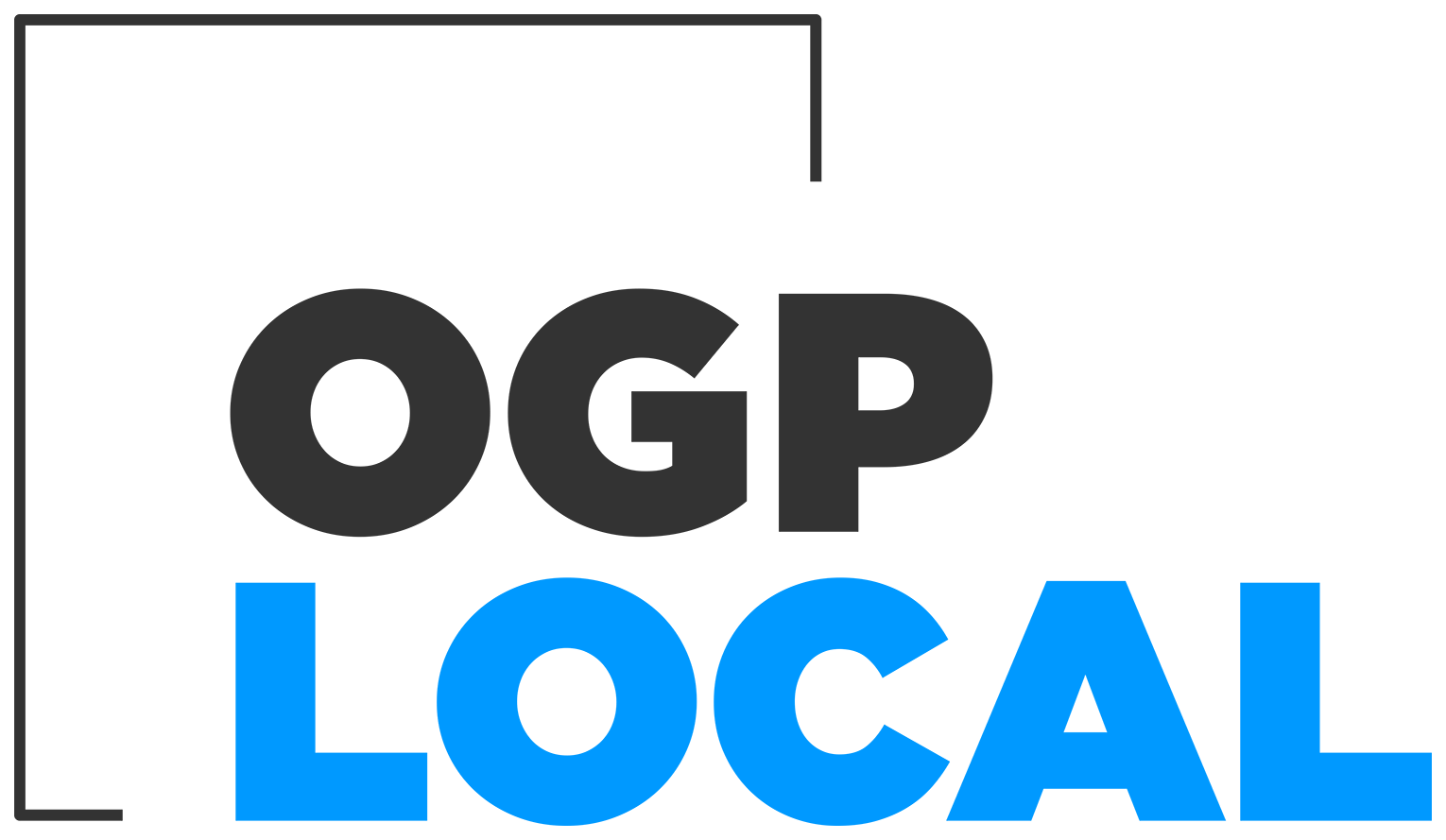 8
Thank you!
ktsanava@gov.ge